한인 이민사 초급
다른 민족의 이민 역사
이탈리아인의 미국 이민
아일랜드인의 미국 이민
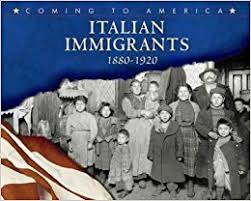 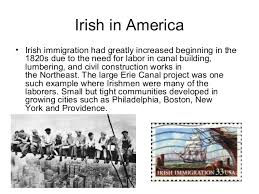 청교도의 첫 추수감사기념제(1621년)
한인 이민 전 시대적 배경
정부의 무능함 / 지역 탐관오리의 횡포
 청(중국)의 간섭

 강화도 조약 (일본) : 불리한 외교 관계 
                                       서구 나라들과의 불평등 조약의 시작
동학운동 초래
동학 운동과 강화도 조약
동학농민운동
강화도 조약
강화도 조약
동학운동
조선은 자주국이며 일본과 평등한 권리를 가진다.
조선은 부산 이외의 두 항구를 20개월 내에 추가로 개항한다.
조선의 해안을 일본의 항해자가 자유로이 측량하도록 허가한다.
조선의 항구에 머무르는 동안 죄를 지은 일본 사람은 일본의 법에 따라 일본 관리가 심판한다.
국내적으로 탐관오리의 횡포
국외적으로 청나라(중국)의 침략
한인 이민의 역사
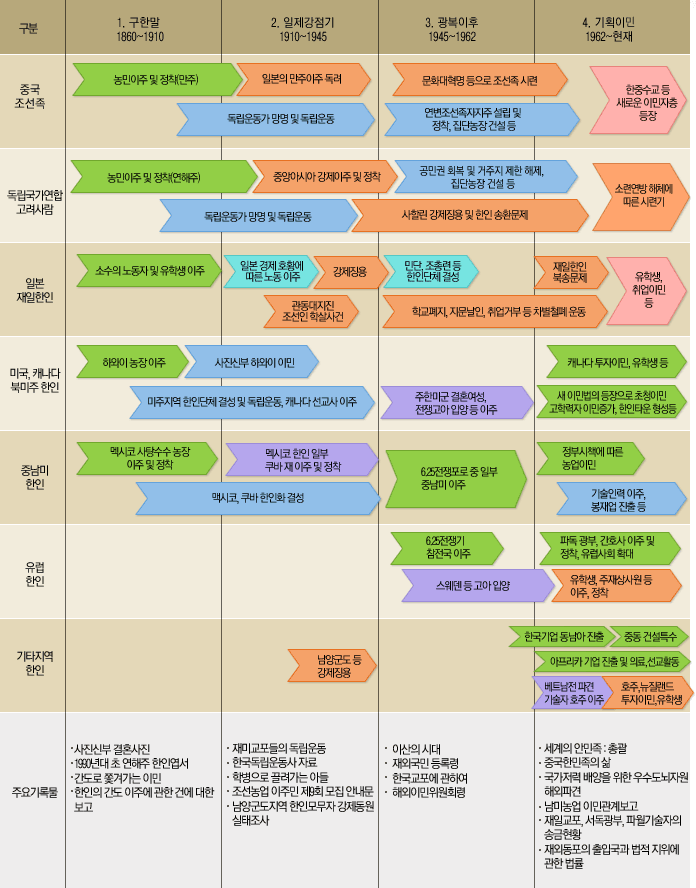 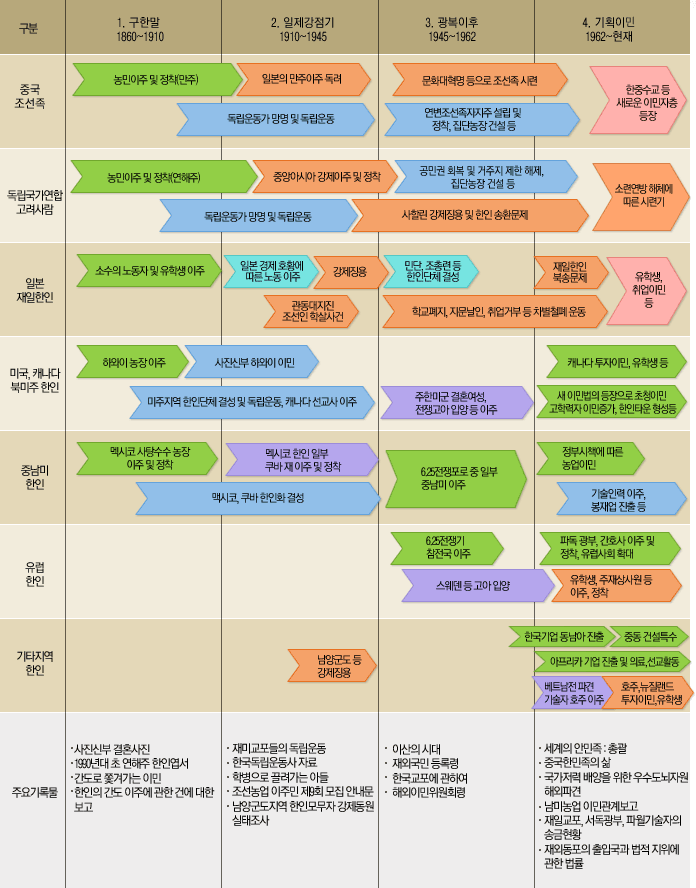 하와이 한인 이민 역사의 시작
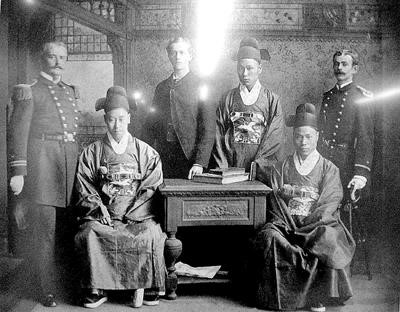 1883년 9월 한국 최초의 미국 외교 사절단  (보빙사)
 호레이스 알렌: 고종에게 하와이 이주 허락을 구함

 한인 최초의 이민(1885~1888년) 
유학생, 외교관, 상인 정치인 등 
  약 50명이 샌프란시스코로 이주
보빙사
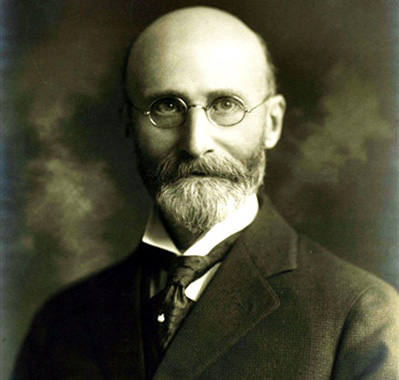 호레이스 알렌
한인 미주 집단 이민역사
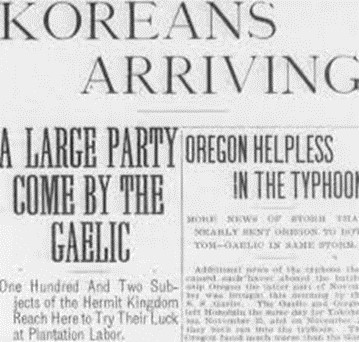 1 차 집단 이주 - 1902/12/22, 102명 출발                               1903/1/13, 하와이주 오아후섬 도착
1903년 하와이에 도착한 첫 한인 이민에 대한 현지 신문기사
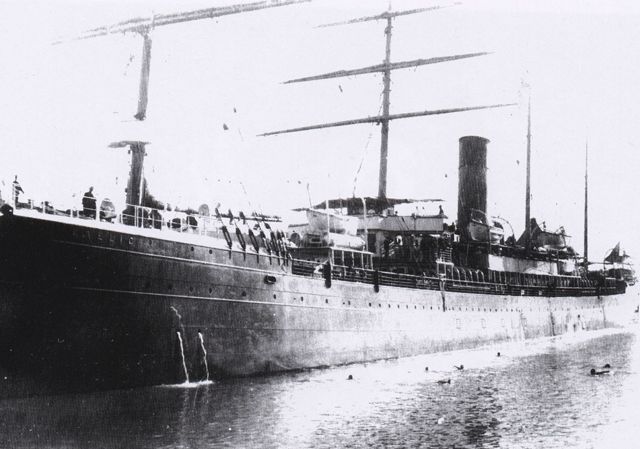 갤릭호(S. S. Gaelic)
하와이 이민(동영상)
초기 하와이 한글학교 사진
이후의 집단 이민
제 2차 집단이주- 1950년대 한국전쟁 이후, 미국병사와 결혼한 한국여성과 전쟁고아들 

 제 3차 집단이주-  1965 년 이민 규제법  삭제 후, 매해 약 15000 명의  이민
정리
3가지 부류의 미주 초기 이민 

하와이 사탕수수밭  노동 이민부류 
하와이에서 본토로 이민한 부류 
정치적 목적의 망명자 부류 

 초기 이주 목적 : 경제적 이유와 정치적 동기